Živčani sustav
Mia Milak, Sara Rajher i Mia Živec 8.B
1.Građa živčane stanice:
Tijelo, dendriti, sinapsa
Tijelo, dendriti, neurit
Tijelo, dendriti, leđna moždina
2.Što je provodljivost?
Sposobnost primanja podražaja
Veza između dvije živčane stanice
Sposobnost provođenja impulsa uzrokovanih podražajem
3.Što je sinapsa?
Veza između dvije živčane stanice
Živac
Refleks
4.Iz čega se sastoje mješoviti živci?
Iz osjetilnih i pokretačkih živčanih vlakana
Iz mješovitih
Iz osjetilnih
5.Što čini središnji živčani sustav?
Mozak i živci
Živci
Mozak i leđna moždina
6.Koji živčani sustav nije pod utjecajem naše volje?
Tjelesni živčani sustav
Autonomni živčani sustav
Periferni živčani sustav
7.Gdje je smještena leđna moždina?
U kralježnici
U mozgu
U živcima
8.Što amortizira udarce mozga o lubanju?
Brazde i vijuge
Tekućina (likvor)
Tri moždane ovojnice
9.Gde se nalazi središte za ravnotežu?
U malom mozgu
U velikom mozgu
U produženoj moždini
10.Što spaja mozak s leđnom moždinom?
Mali mozak
Siva tvar
Produžena moždina
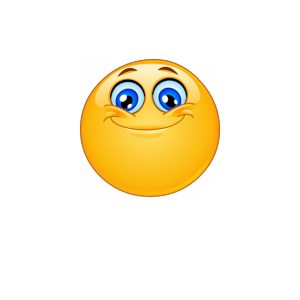 Bravo, vaš odgovor je točan!
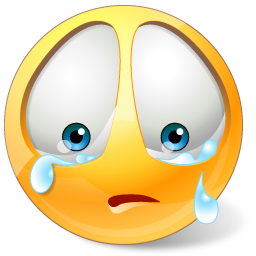 Žao nam je, vaš odgovor nije točan.
Hvala na pažnji!!!